Y9 Forensic Investigation (Assessment 1)
Evidence book
Investigator:_________
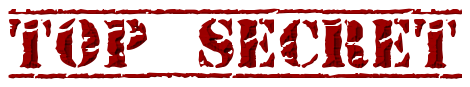 A description of the situation
A description of the victim
A list of suspects
Descriptions of the pieces of evidence
Interview transcripts
Process the evidence: Methods and results
Conclusion
Use the results of your investigation to present who you believe the murderer is.